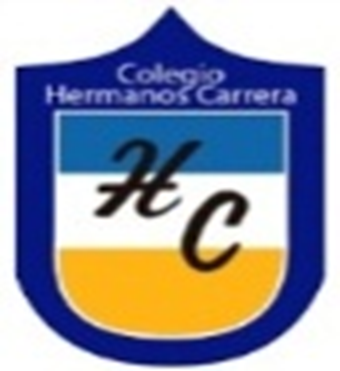 ENGLISH 3RD GRADE
MISS MARÍA FERNANDA FERNÁNDEZ JELDRES
OBJECTIVE: TO LEARN THE PARTS OF A HOUSE.
OBJETIVO: APRENDER LAS PARTES DE LA CASA.

DO YOU KNOW A PART OF A HOUSE IN ENGLISH?
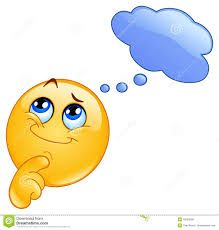 PARTS OF THE HOUSE VOCABULARY
Parts of the house vocabulary
GARAGE	       	HALL 		     garden
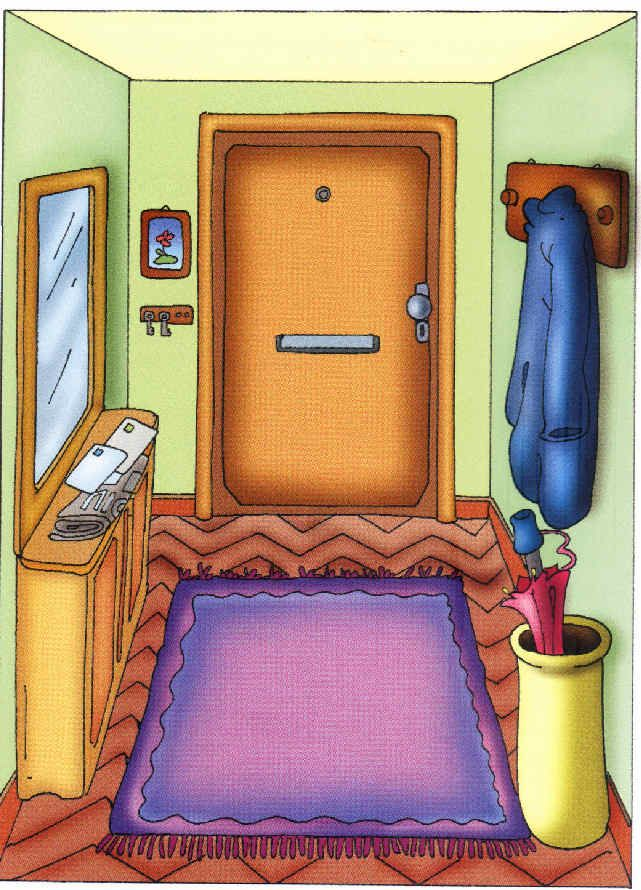 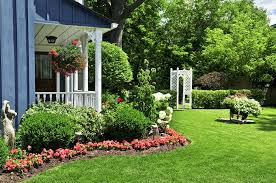 SOME EXAMPLES
THERE IS A TV IN MY LIVING ROOM.
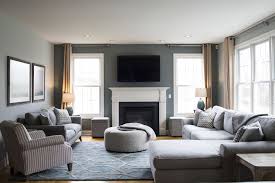 SOME EXAMPLES
THERE IS A BED IN MY BEDROOM.
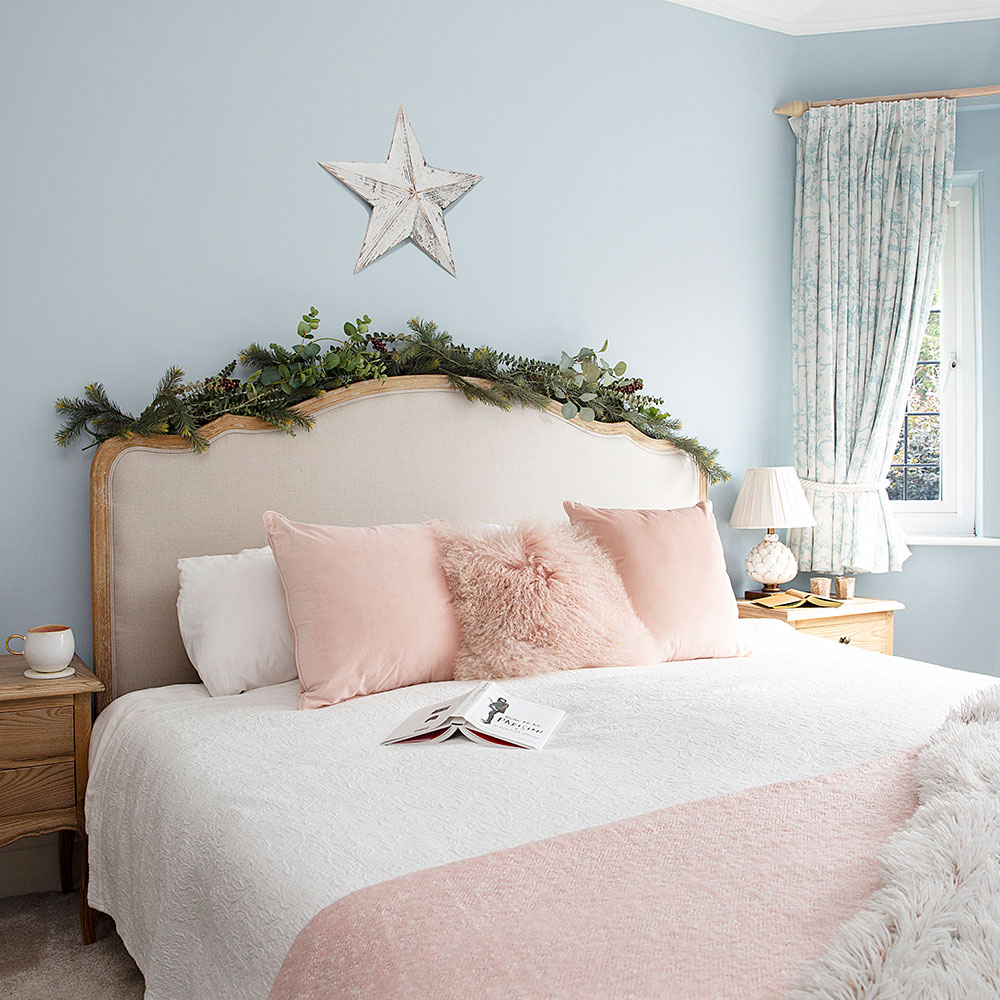 SOME EXAMPLES
THERE IS A FRIDGE IN MY KITCHEN.
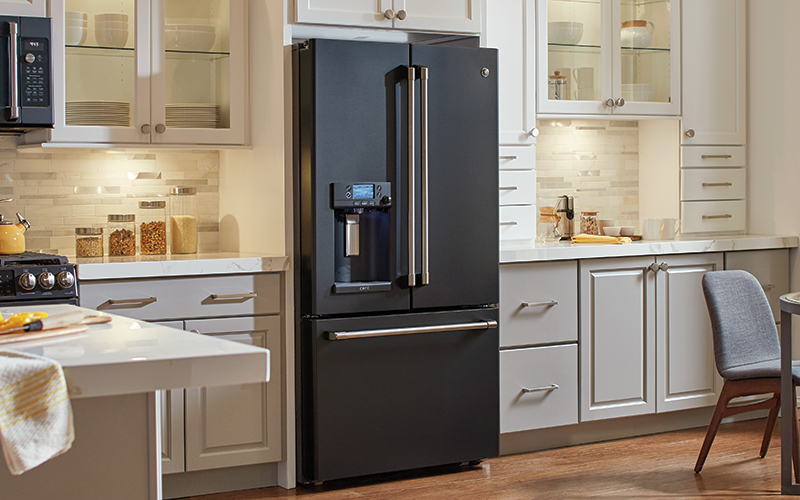 SOME EXAMPLES
THERE ARE CHAIRS AND A TABLE N MY DINING ROOM.
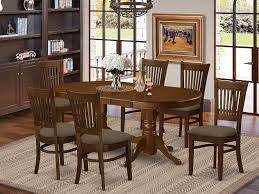 SOME EXAMPLES
THERE IS A CAR IN MY GARAGE.
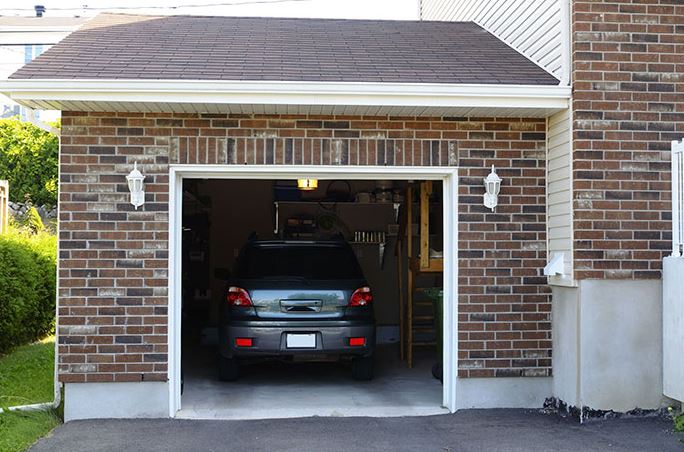 SOME EXAMPLES
THERE ARE FLOWERS IN MY GARDEN.
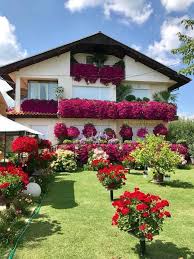 LET’S COMPLETE THESE PARTS OF A HOUSE.
GARDEN	BATHROOM		BEDROOM	HALL	LIVING ROOM	KITCHEN	GARAGE
EXIT TICKET!
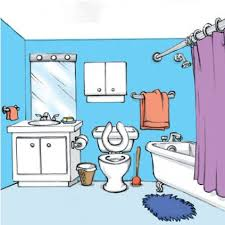 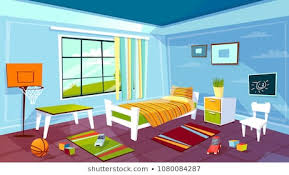 Bedroom
Living room
Dining room
Bathroom
Kitchen
Bedroom
Bathroom
Bedroom
Garage
DO YOU HAVE ANY QUESTION ABOUT THE Parts of a house?